陕旅版小学英语三年级下册
 Unit7 There Is a TV in the Classroom
第3课时
WWW.PPT818.COM
学习目标
1. 能听说11-20的数字并掌握-teen的规律：eleven, twelve, thirteen, fourteen, fifteen, sixteen, seventeen, eighteen, nineteen, twenty
2. 学生在运用句型的基础上结合数字以及名词 单复数：
   There is a/one 名词单数…
   There are …可数名词复数
导入歌曲Number song
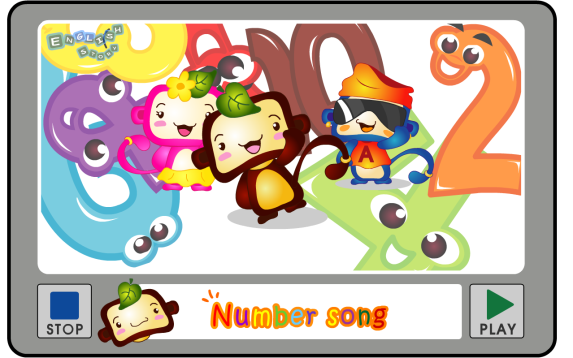 Part B Let’s count
We’ve learned numbers from one to ten. Do you want to know more numbers? OK, let’s learn more numbers from eleven to twenty.
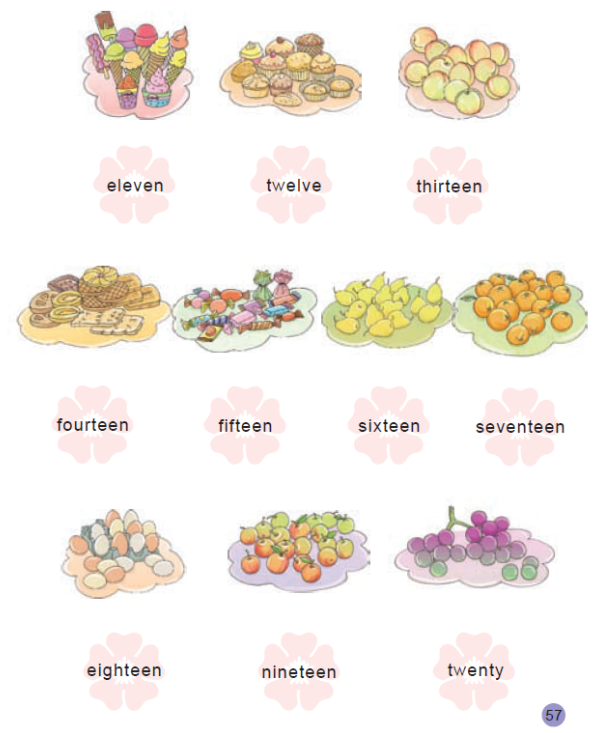 11
12
13
14
15
17
16
18
20
19
Part A Look and count
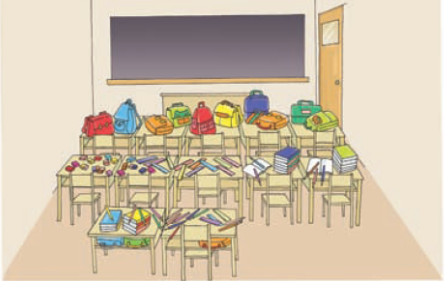 What’s in the classroom? 
How many blackboards? 
How many doors? 
How many desks and   chairs? 
How many books?
Part C Listen and write
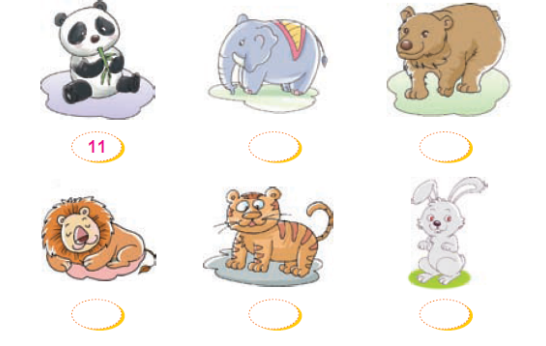 9
12
10
18
1